Review for Quiz 5 Thursday 12/9/21
Lectures L13 CNN and L14 SOM
Assignments 17 and 18
Convolutional Neural Networks (CNNs): 
Deep leaning neural networks for image classification
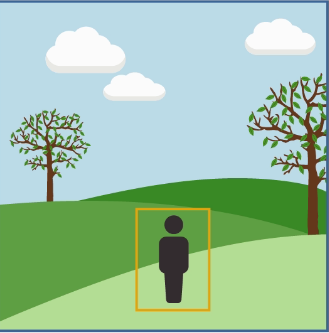 CNNs differ from traditional ANNs in 4 ways

Local receptive fields
Shared weights and biases
Activation and pooling
Transfer learning
Input array is not fully connected to hidden layer
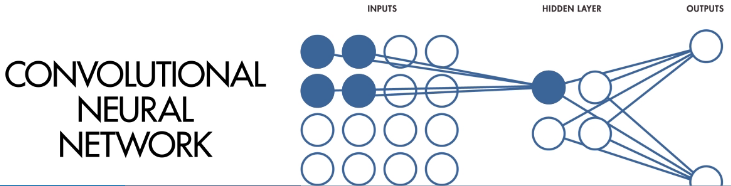 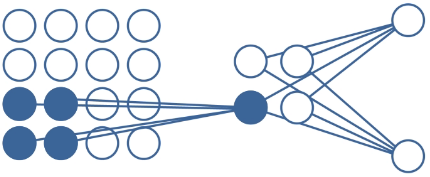 Parts of input array called local receptive fields (LRFs) are connected to specific nodes in the hidden layer. Sweeping LRFs of the input array across hidden layer creates a feature map in the hidden layer.  Convolution accomplishes feature mapping efficiently; hence the name CNN
Shared weights and biases
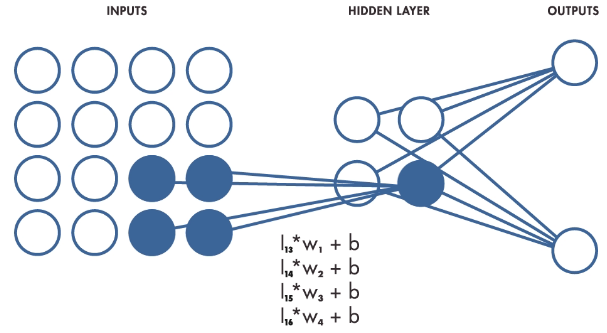 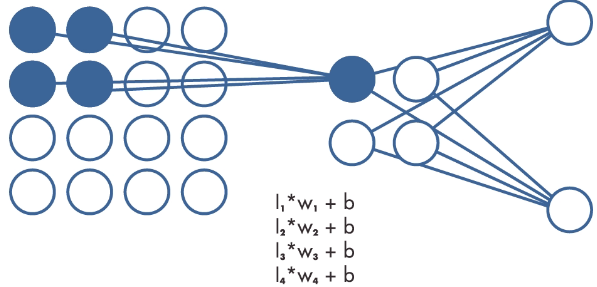 All the local receptive fields are connected to their respective hidden node 
by the same set of weights (w1-w4) and bias (b).  
This makes the image analysis translationally invariant.  
Whatever the weights are trained to detect can be anywhere in the image.
Input arrays can be very large. Activation and pooling is a way to effectively reduce the size of the input array and the number of weights and biases that need to be determined from a training set.

The ReLU activator shown below changes negative input values to zero.
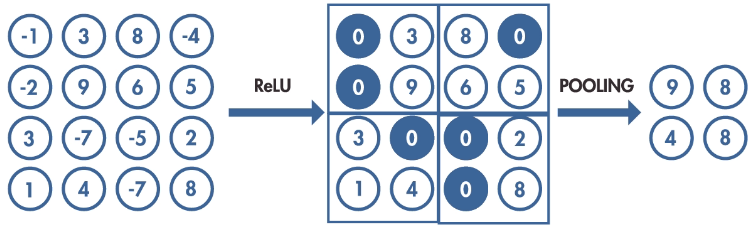 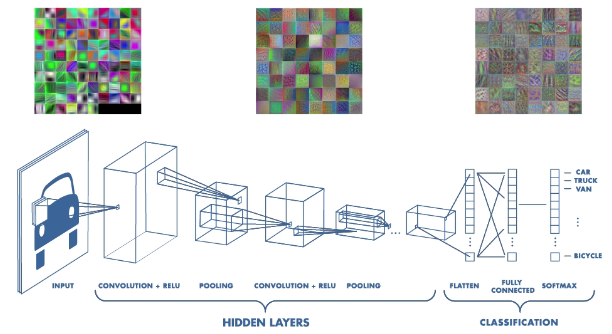 Features in hidden layers near the classifier will not be recognizable. We can trace then back to the image and quantify their importance in the classification.
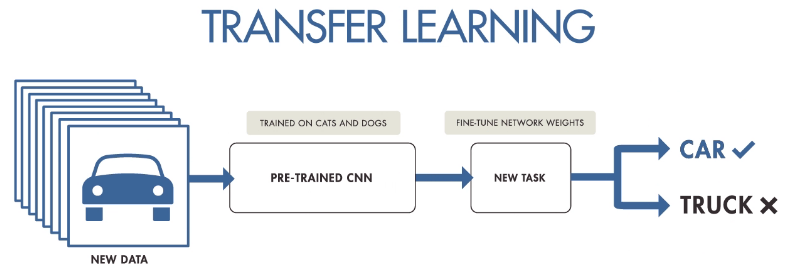 A pre-trained CNNs that embodies fundamentals of image segmentation, like edge detection, can be refined to identify many types of objects with less data and computational resources than training from scratch.

Example: transfer learning for trash classification
	step 1 choose a pretrained network
	step 2 get training images
Transfer learning using googlenet and the trashnet database
In the folder that contains the trash images, create the datastore
trashImds = imageDatastore(‘C:\Users\jhmiller\Documents\MATLAB\MATLAB CNN\trashnet5F’,
'IncludeSubfolders',true,'LabelSource','foldernames’);

	Get number of objects, number of classes, and display objects per class as a histogram
numObs = length(trashImds.Labels); disp(numObs)
numClasses=numel(categories(trashInds.Labels)); disp(numClasses)
histogram(trashImds.Labels)
set(gca,'TickLabelInterpreter','none’)
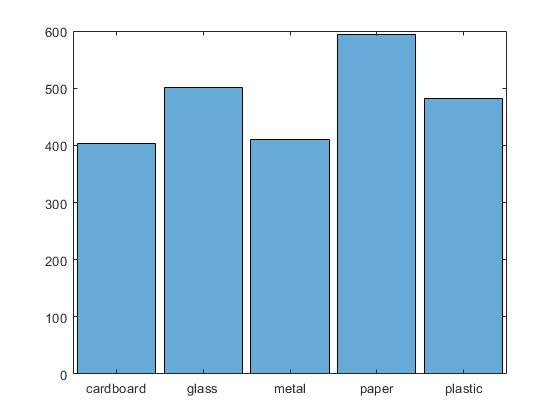 Displays 8 random images to check the content of the datastore
numObsToShow = 8;
idx = randperm(numObs,numObsToShow);
imshow(imtile(trashImds.Files(idx),'GridSize',[2 4],'ThumbnailSize',[100 100]))
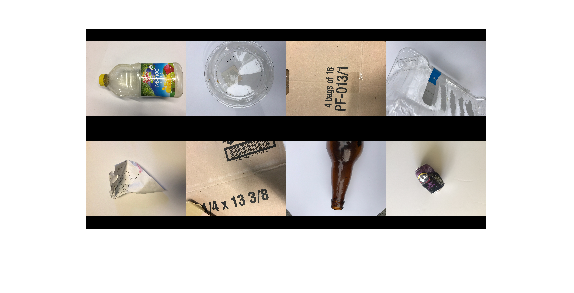 Displays 8 random images of a particular class
class = "plastic";
idxClass = find(trashImds.Labels == class);
idx = randsample(idxClass,numObsToShow);
imshow(imtile(trashImds.Files(idx),'GridSize',[2 4],'ThumbnailSize',[100 100]))
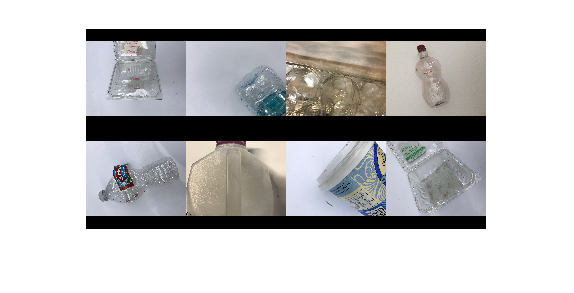 Split data into training and testing files, get the pretrained network, define image augmentation, and create an augmented datastore
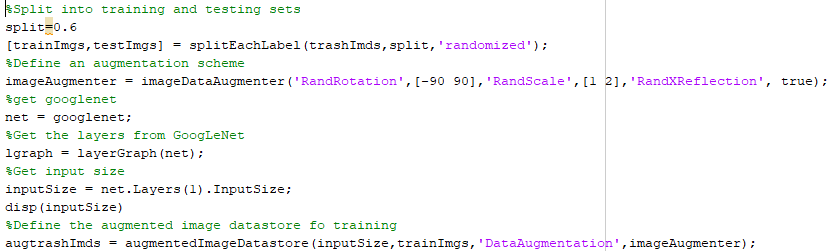 Modify googlenet
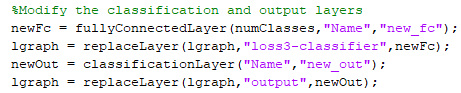 Train the network, Resize the testing images, Classify the test images, Report accuracy and confusion matrix
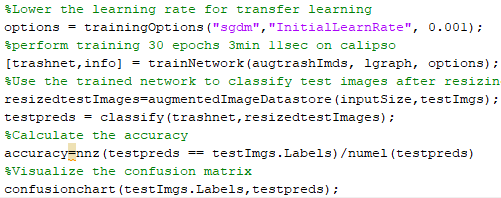 Self-organizing Maps

Unsupervised learning designed to achieve 
dimensionality reduction by topographically 
ordering of input patterns

Basic aim of SOM is similar to data compression
Given a large set of input vectors find a smaller set 
of prototypes that provide a good approximation to 
the whole input data space
Elastic net over input space. Each nodes associated with a compressed representation of input space.
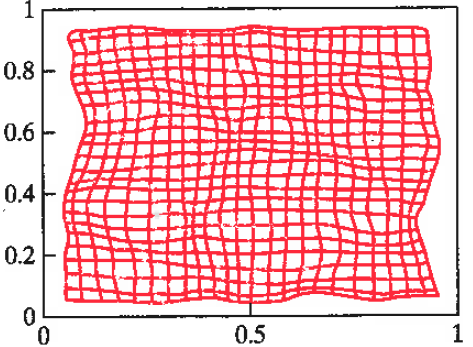 What phase of SOM convergence is illustrated by this figure?
Refinement distorts the net to reflect input statistics
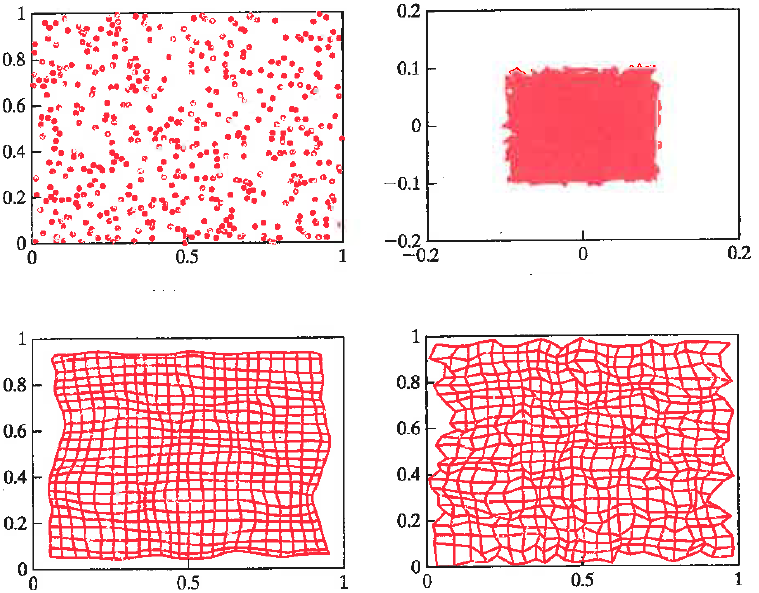 Input distribution
Initial weights
Ordering phase
Refined map
Contextual map shows best match unit (BMU) of data records.
BMU is output node with weight most like data record
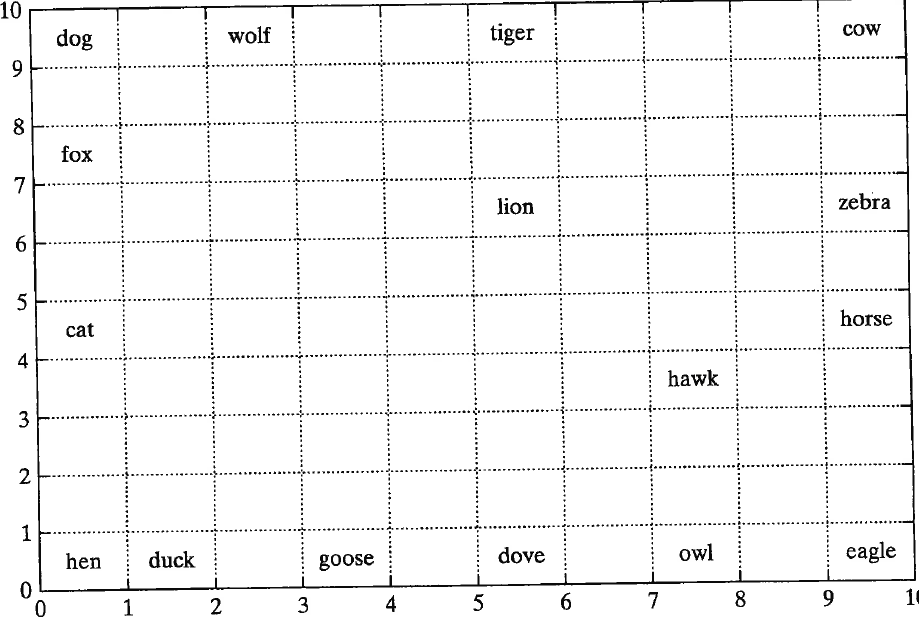 Input topologically organized
Compression linked to higher level of understanding
Semantic map: Lattice sites label by animal type 
inducing the strongest response at that node. Shows clustering of similar data types
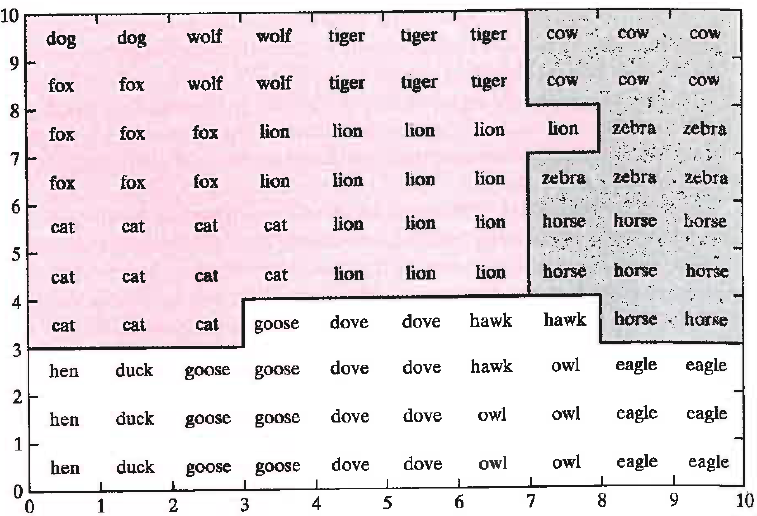 U-mat with stars: Centers show local minima of UMAT. Each output node connected to a unique center. Use with BMU to cluster input data.
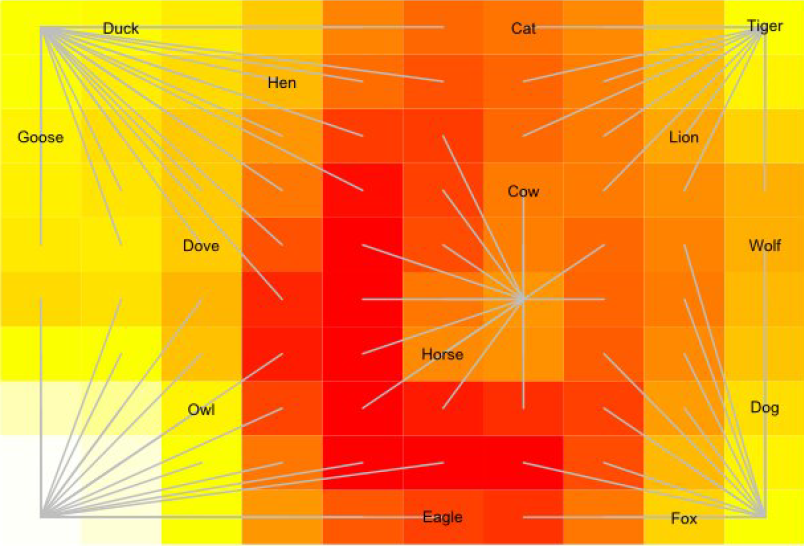 SOM using MATLAB: Link to video
https://www.mathworks.com/videos/iris-flower-clustering-with-neural-clustering-tool-68796.html
Code from video
iris dataset: 3 classes, 50 records each, 
4 attributes/record
load iris_dataset
inputs=irisInputs;
d1=6;
d2=6;
net=selforgmap([d1,d2]);
[net,tr]=train(net,inputs);
outputs=net(inputs); 
%plots: neighbor distances (UMAT), sample hits, weight positions
SeedC=net.IW(1);
w=SeedC(1);
% weight vectors for node of SOM output array
BDI index for K-means. K-2 favored by minimum similarity. 
Is this consistent with SOM results?
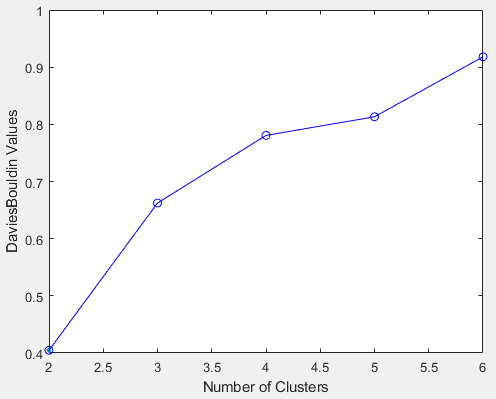 x= irisInputs';
E= evalclusters(x,'kmeans','DaviesBouldin','klist',[1:6]);
plot(E)
Compare centroids of K-means 
with SOM weight positions
clusters=2;
[idx,C]=kmeans(inputs',clusters);
meandist=0;
for i=1:clusters
    for k=1:36
        dist(k)=(C(i,1)-w(k,1))^2+(C(i,2)-w(k,2))^2;
    end
    kmin=1;
    mindist=dist(1);
    for k=2:36
        if dist(k)<mindist
            kmin=k;
            mindist=dist(k);
        end
    end
    disp([i,kmin,mindist])
    meandist=meandist+mindist;
end
meandist=meandist/clusters;
disp(meandist)
2 cluster
. 8   0.0059
. 23 0.0227
Mean 0.0143

3 clusters
.10  0.0006
. 7   0.0007
. 36  0.0249
Mean 0.0087

4 clusters
. 7    0.0007
. 10  0.0619
.  31 0.0145
.  23 0.0213
Mean 0.0246

3-means most like SOM
3-means: nodes with weight position closest to centroids
Node 1 is in the lower left courner.
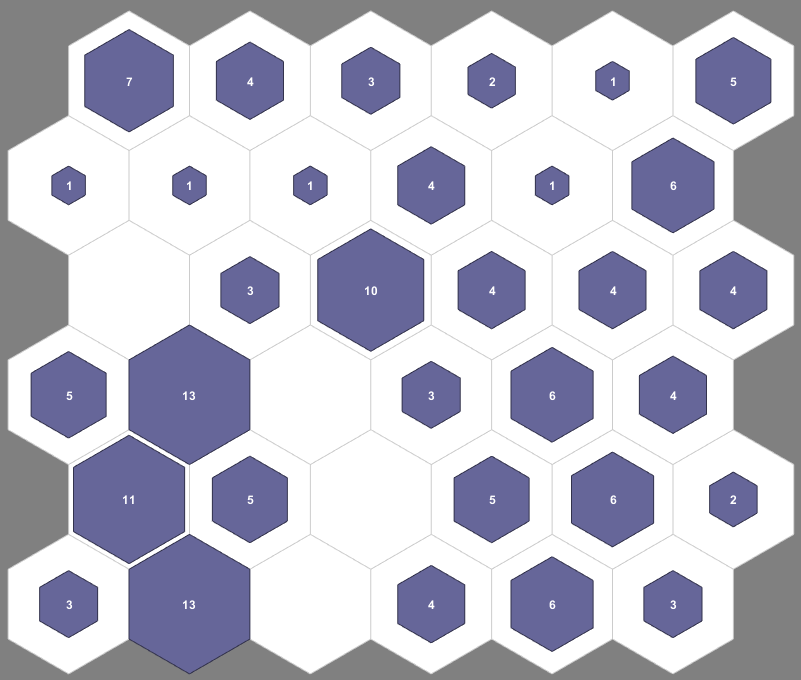